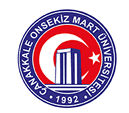 T.C.ÇANAKKALE ONSEKİZ MART ÜNİVERSİTESİMÜHENDİSLİK FAKÜLTESİÇEVRE MÜHENDİSLİĞİ BÖLÜMÜ
III. MEZUNLAR BULUŞMASI
2019
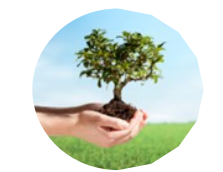 TARİH   : 22.06.2019               
SAAT    : 11:00
YER     :  MÜHENDİSLİK FAKÜLTESİ
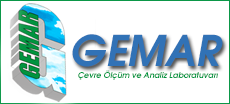 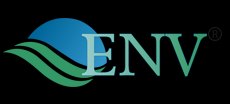